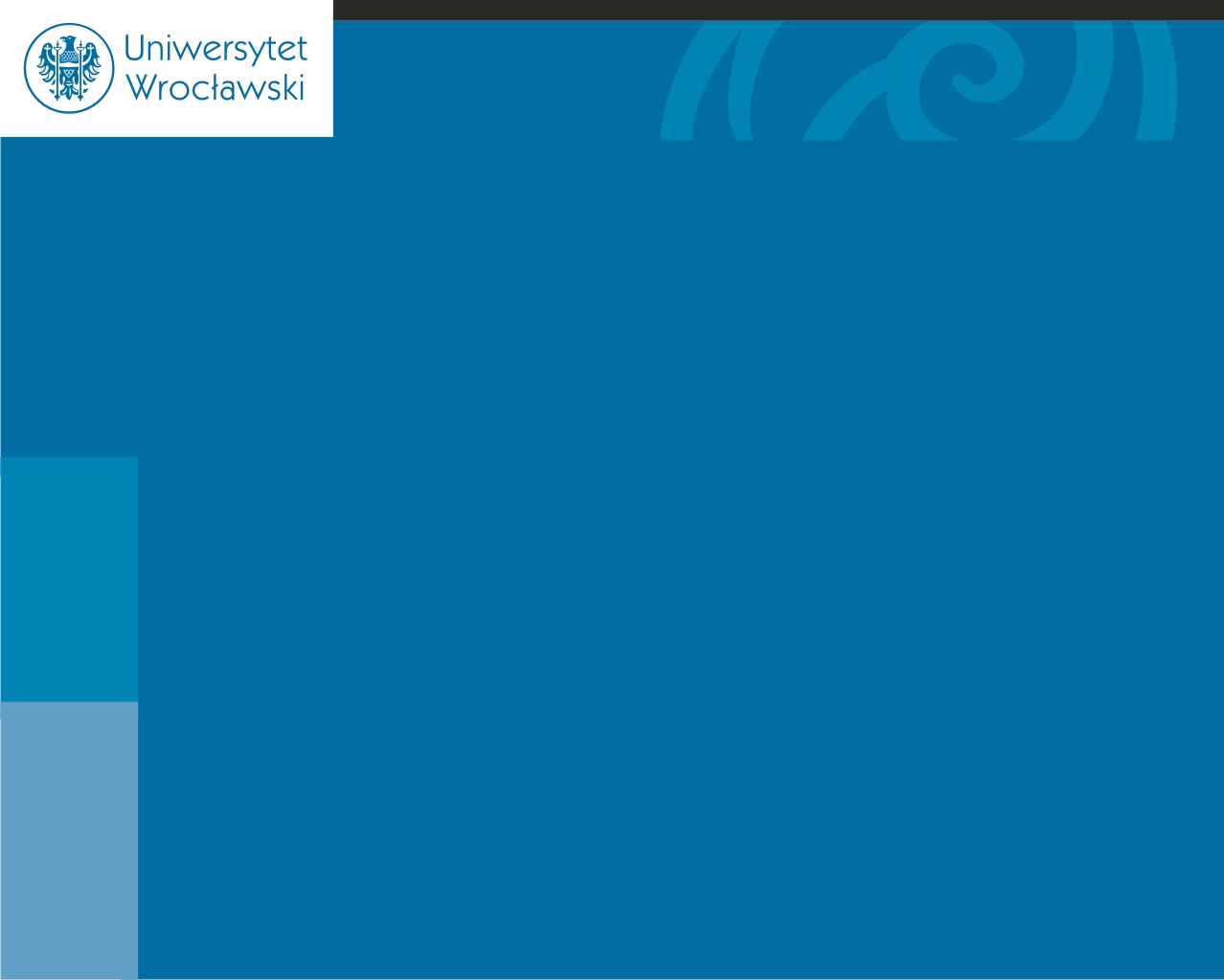 Prawo konstytucyjne





Niestacjonarne Studia Prawa
2017/2018 semestr letni
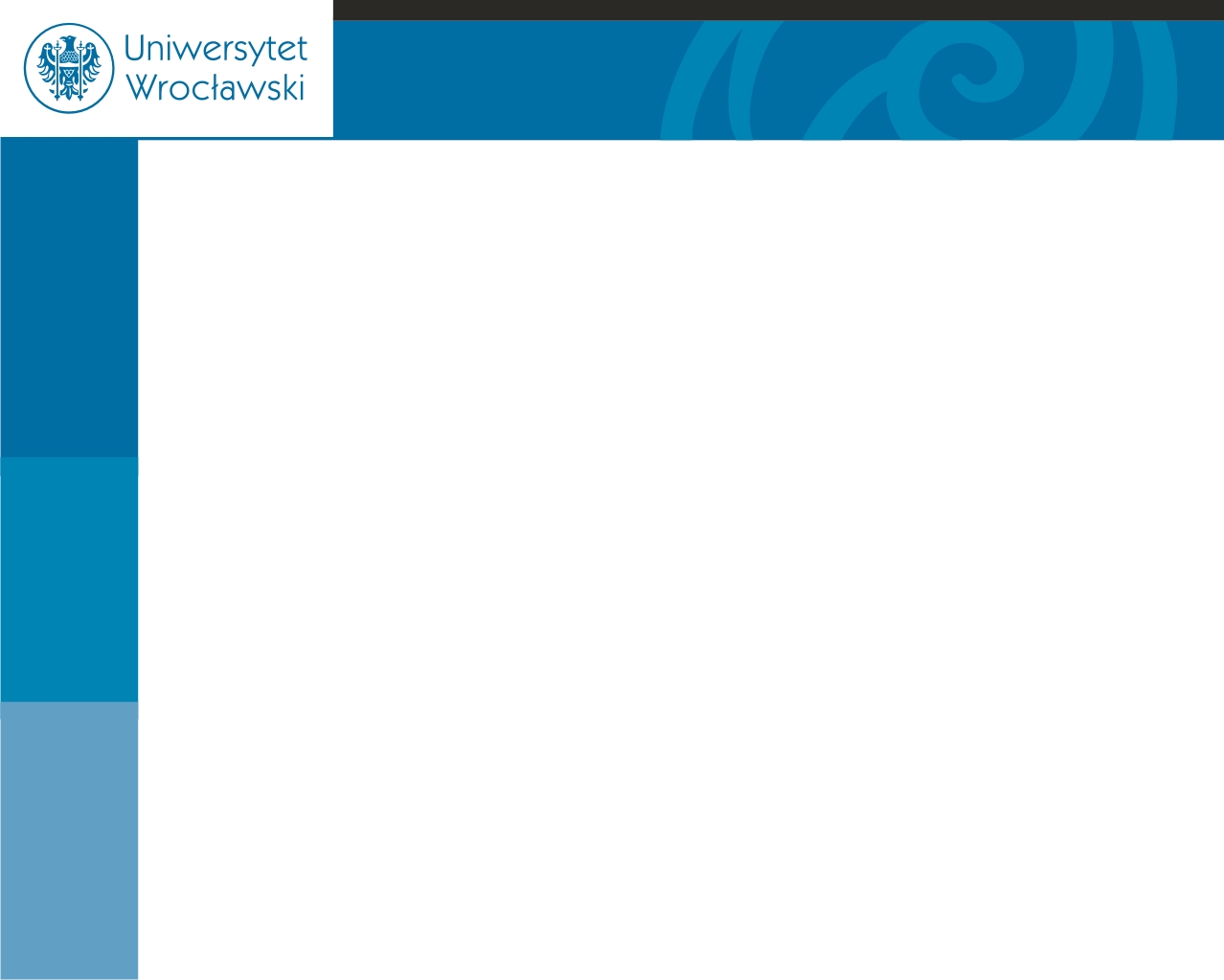 Partia polityczna - geneza
Rozwój parlamentaryzmu
Idee liberalne i oświeceniowe
Upowszechnianie się prawa wyborczego
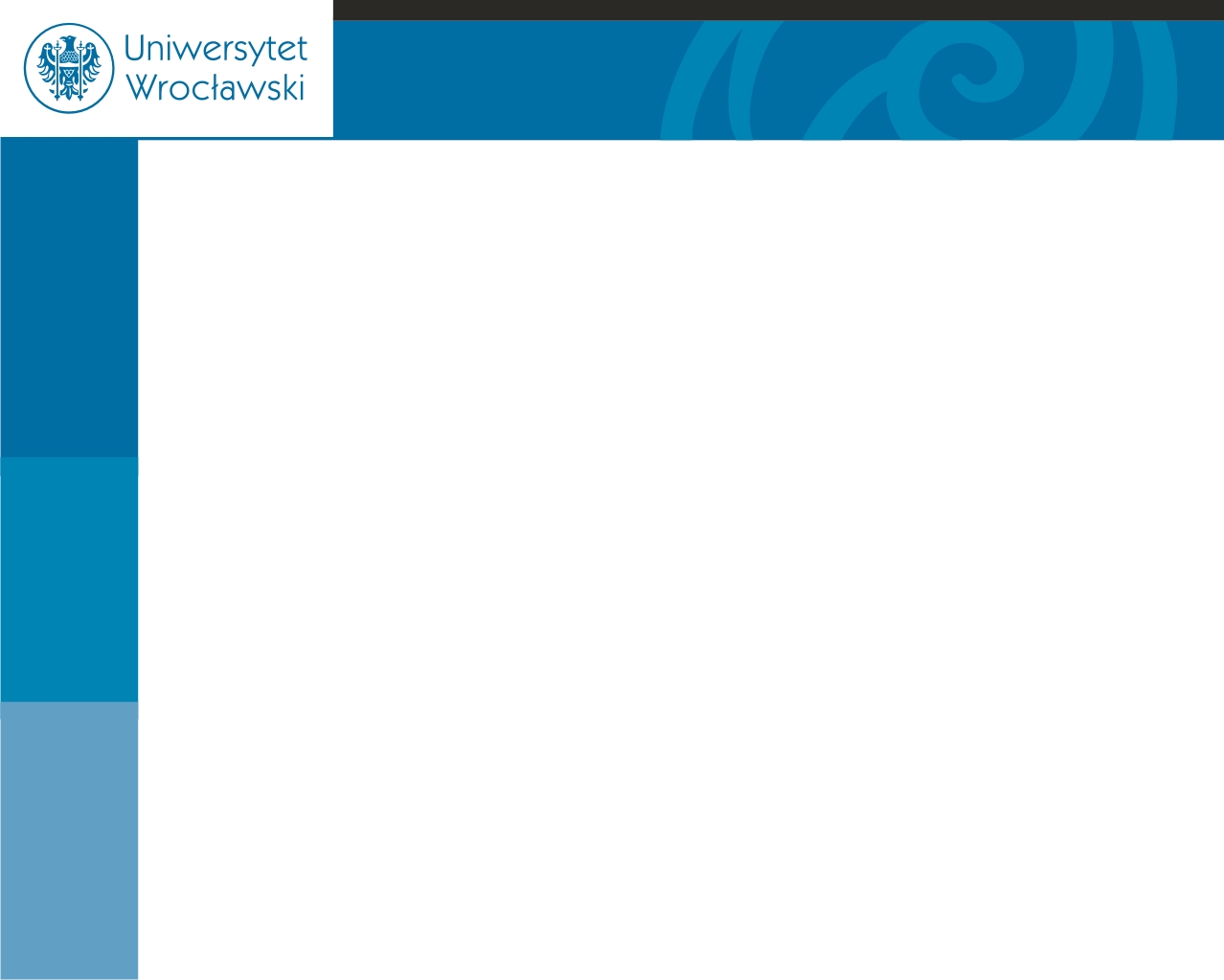 Partia polityczna
Art. 11 Konstytucji
1. Rzeczpospolita Polska zapewnia wolność tworzenia i działania partii politycznych. Partie polityczne zrzeszają na zasadach dobrowolności i równości obywateli polskich w celu wpływania metodami demokratycznymi na kształtowanie polityki państwa.2. Finansowanie partii politycznych jest jawne.
Art. 1 ustawy o partiach politycznych
1. Partia polityczna jest dobrowolną organizacją, występującą pod określoną nazwą, stawiającą sobie za cel udział w życiu publicznym poprzez wywieranie metodami demokratycznymi wpływu na kształtowanie polityki państwa lub sprawowanie władzy publicznej.
2. Partia polityczna może korzystać z praw wynikających z ustaw po uzyskaniu wpisu do ewidencji partii politycznych.
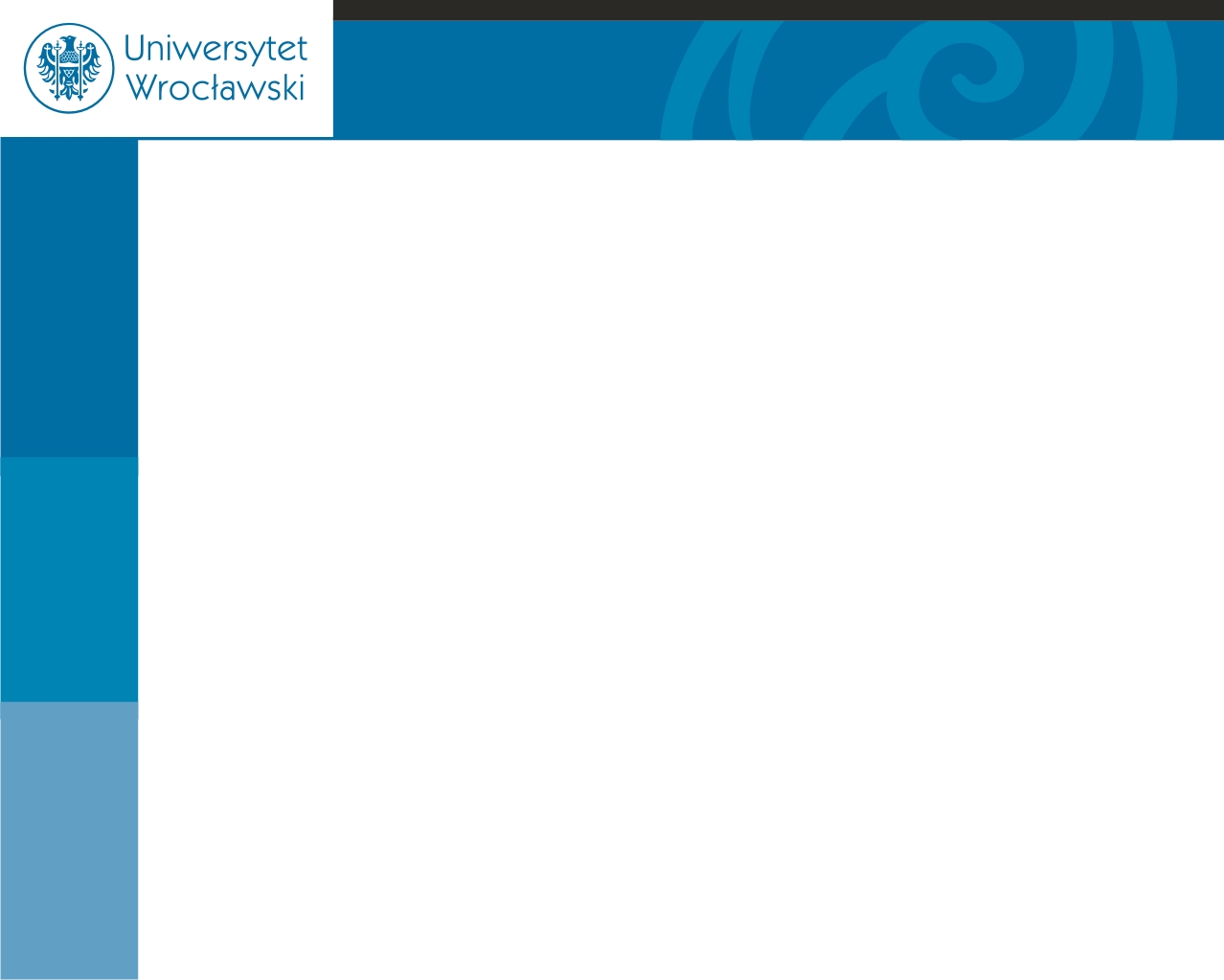 Partia polityczna - funkcje
Wyłanianie elit politycznych
wyborcza
integracyjna
artykulacyjna
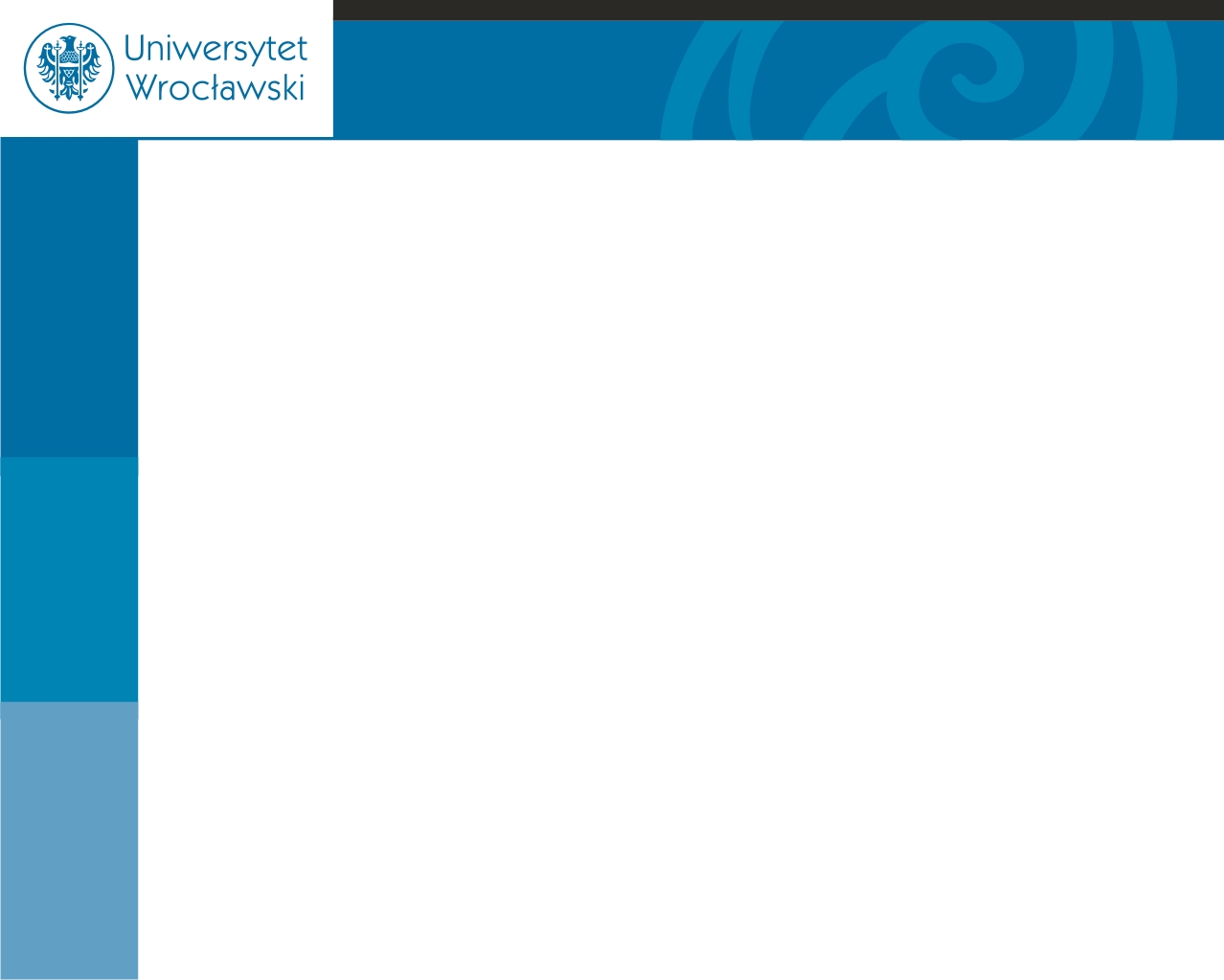 Partia polityczna - podział
konserwatywna
rewolucyjna
reformistyczna
reakcyjna
opozycyjna
rządząca
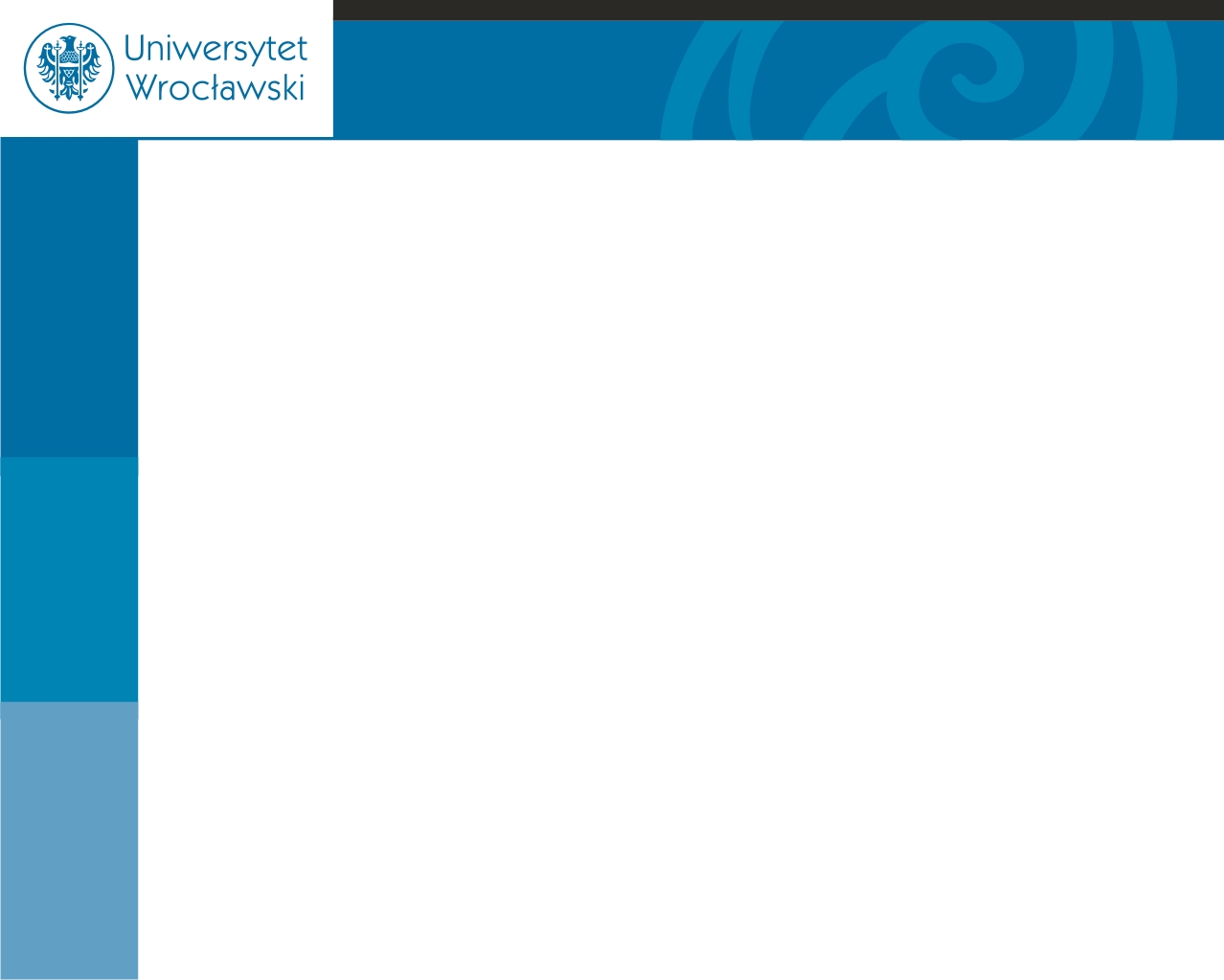 System partyjny
System partyjny – jedna z trzech kategorii systemów w politologii obok systemów politycznych i systemów wyborczych. Jest to układ wszystkich partii politycznych, a także organizacji quasi- partyjnych: stowarzyszeń (np. BBWR) czy związków zawodowych (np. NSZZ "Solidarność do 2001 r.).
Partii dominującej
monopartyjny
hegemoniczny
dwupartyjny
wielopartyjny
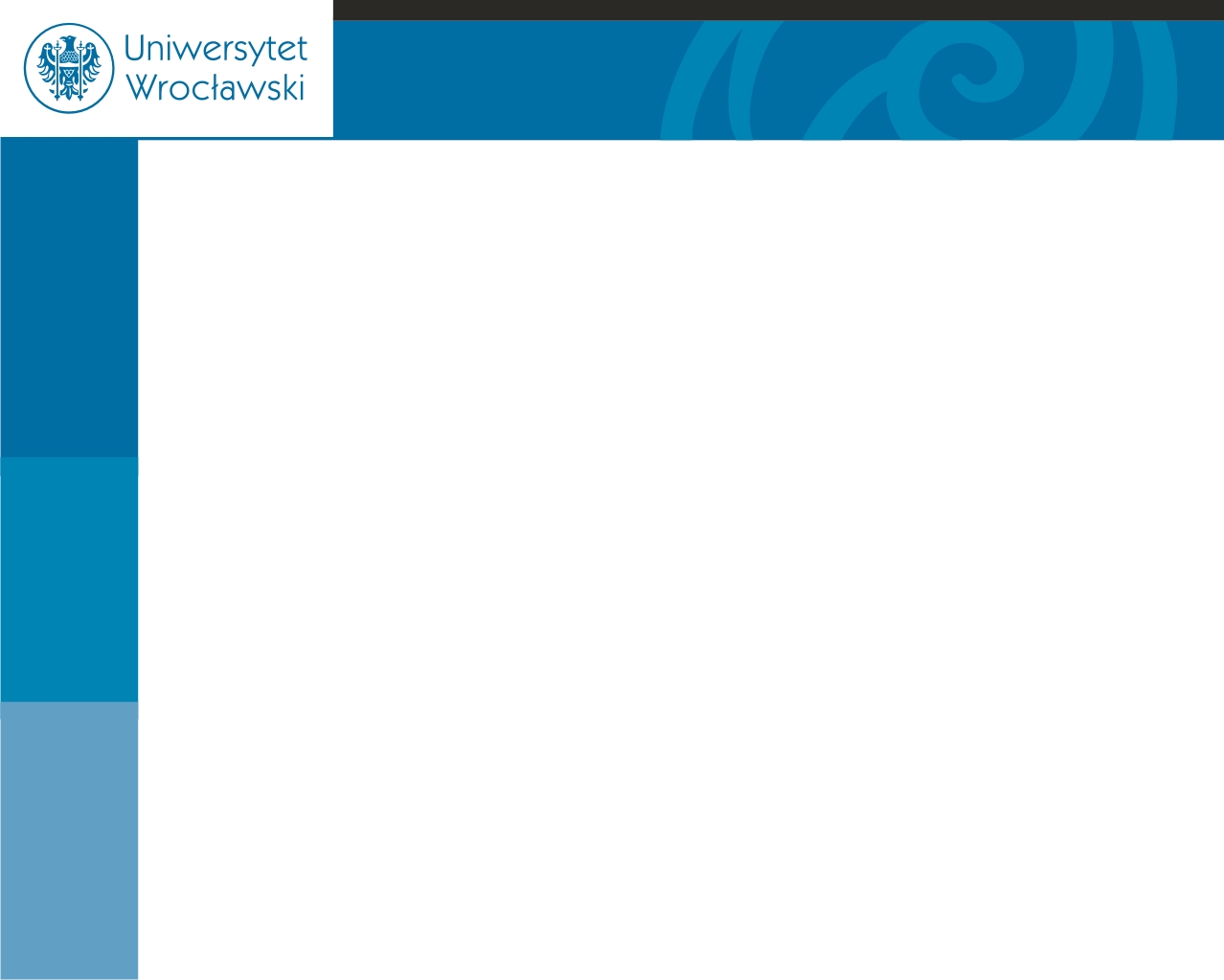 Partie polityczne w prawie polskim
Zakładanie partii
działanie
finansowanie
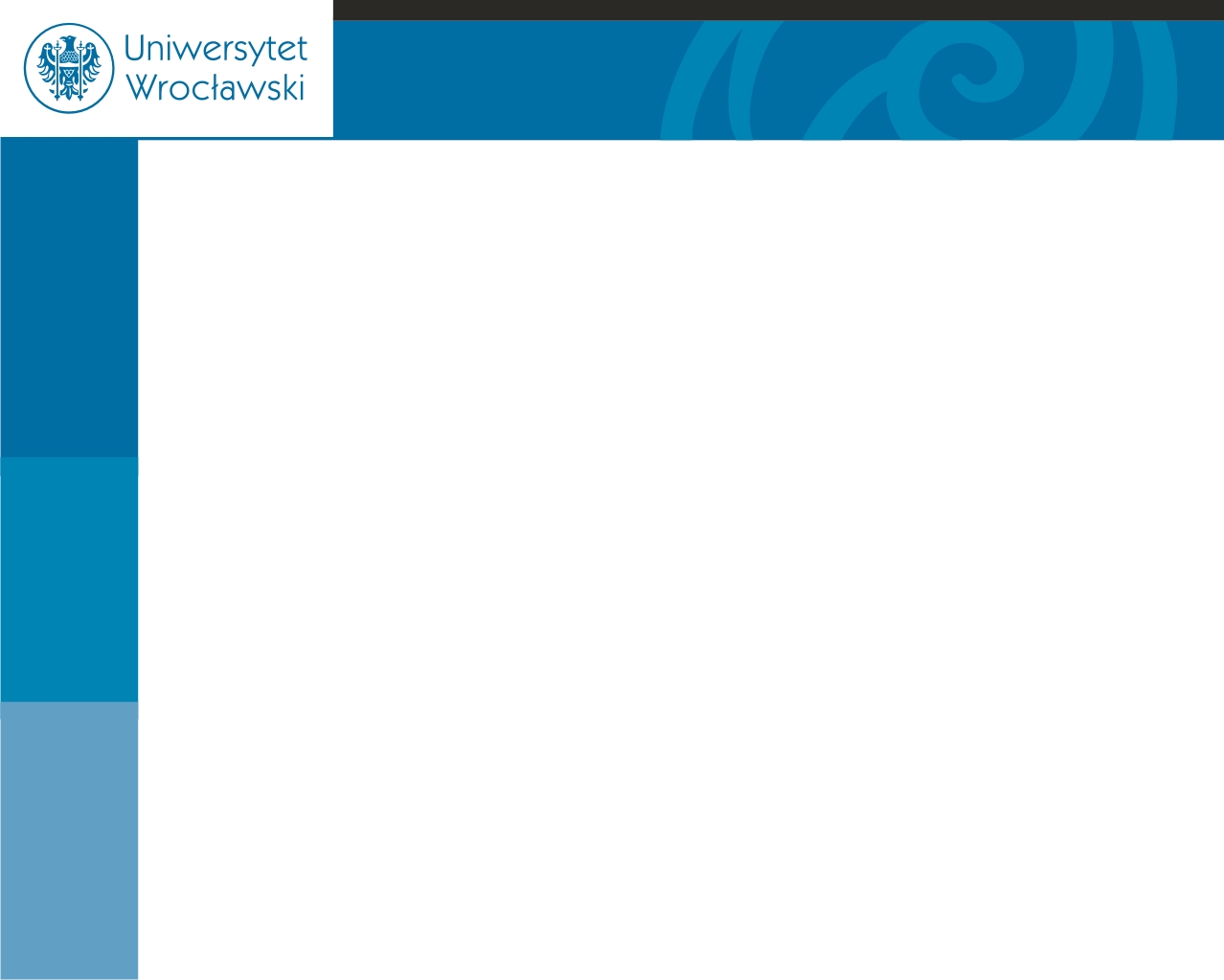 Kazus
Podczas prowadzonej debaty telewizyjnej (w czasie najwiekszej ogladalnosci) jeden z liderow partii A stwierdzil, ze "demokracja nie jest idealnym ustrojem". Juz nastepnego dnia na zwolanej specjalnie w tym celu konferencji prasowej przewodniczacy konkurencyjnej formacji Z zapowiedzial, ze zwroci sie do Sadu Okregowego w Warszawie z zawiadomieniem o zlamaniu prawa przez lidera partii A. Poinformowal, ze zazada od sadu wystapienia do TK o uznanie dzialalnosci tej partii za niezgodna z Konstytucja. Przewodniczacy Z przypomnial, ze w Polsce moga dzialac jedynie partie szanujace idealy demokracji.  Partia A kontynuowala dzialalnosci, nie przejmujac sie tymi grozbami. W ramach programu wewnetrznej reorganizacji zglosila wniosek do Sadu Okregowego w Warszawie o dokonanie zmiany w statucie. Nowe rozwiazania przewidywaly kompetencje najwyzszej wladzy partii- Kongresu Krajowego- do uchylenia w pewnych przypadkach uchwal Regionalnych Zjazdow Delegatow. Wzbudzilo to podejrzenia sadu, ktory zwrocil sie do TK z wnioskiem o stwierdzenie niezgodnosci tych postanowien z Konstytucja. Powolywal sie na scisla interpretacje ustay o partiach politycznych i uznal nowe postanowienia statutu za niedemokratyczne. Tymczasem minister sprawiedlowosci, bedacy czlonkeim partii Z, zwrocil uwage na inne postanowienia statutu A, ktore, jego zdaniem, pozwalaly skuteczniej jej zaszkodzic. W jego przekonaniu, niezgodne z prawem bylo stwierdzenie, ze "czlonkowie struktur wojewodzkich partii A, chcac wystapic z jej szeregow, powinnsi uiscic jednorazowa oplate w wysokosci 40 000 zlotych na rzecz partii, a czlonkowie jej struktur szczebla krajowego oplate w wysokosci 100 000zlotych".
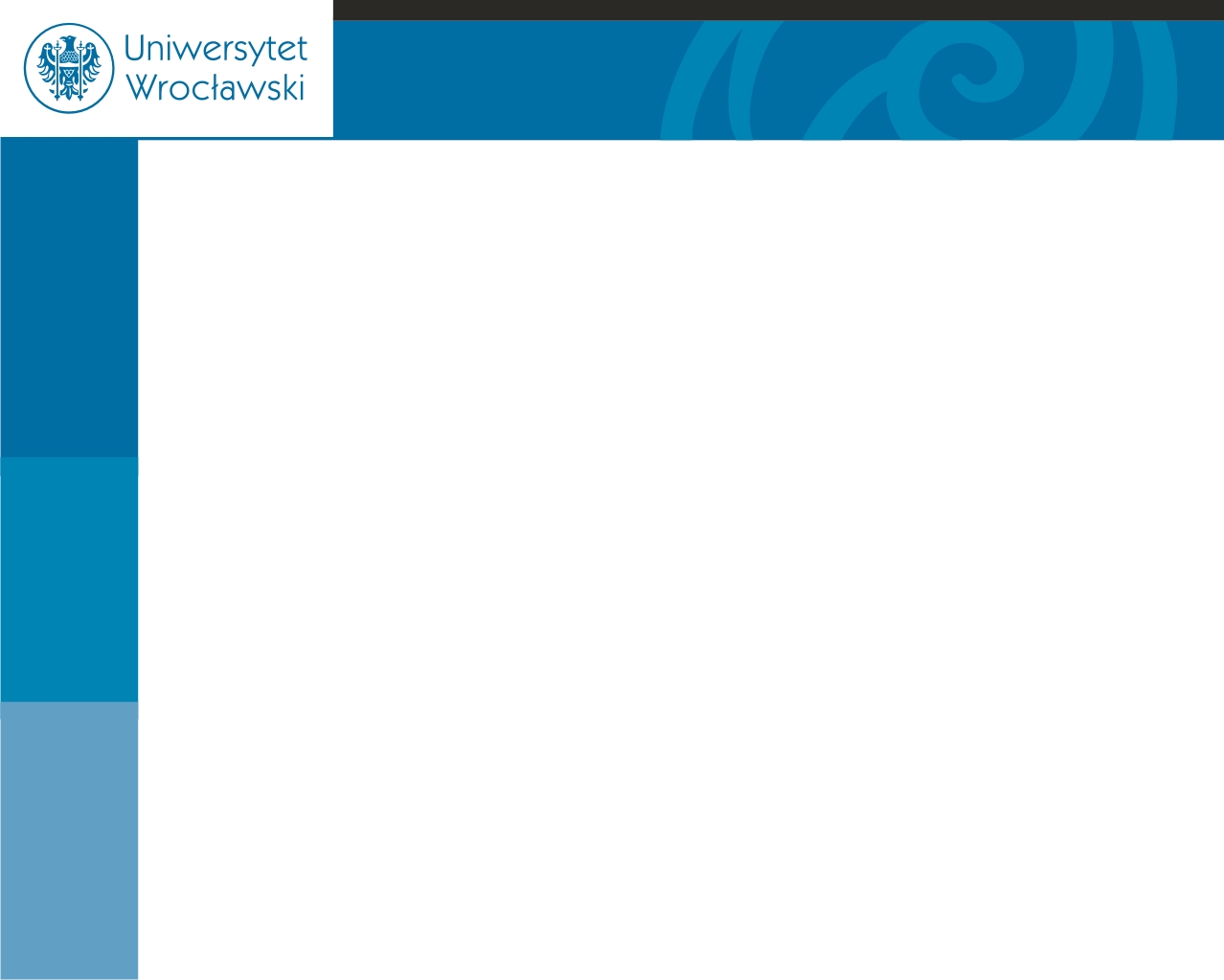 Lobby
Art. 2. 1. W rozumieniu ustawy działalnością lobbingową jest każde działanie prowadzone metodami prawnie dozwolonymi zmierzające do wywarcia wpływu na organy władzy publicznej w procesie stanowienia prawa. 
2. W rozumieniu ustawy zawodową działalnością lobbingową jest zarobkowa działalność lobbingowa prowadzona na rzecz osób trzecich w celu uwzględnienia w procesie stanowienia prawa interesów tych osób. 
3. Zawodowa działalność lobbingowa może być wykonywana przez przedsiębiorcę albo przez osobę fizyczną niebędącą przedsiębiorcą na podstawie umowy cywilnoprawnej.
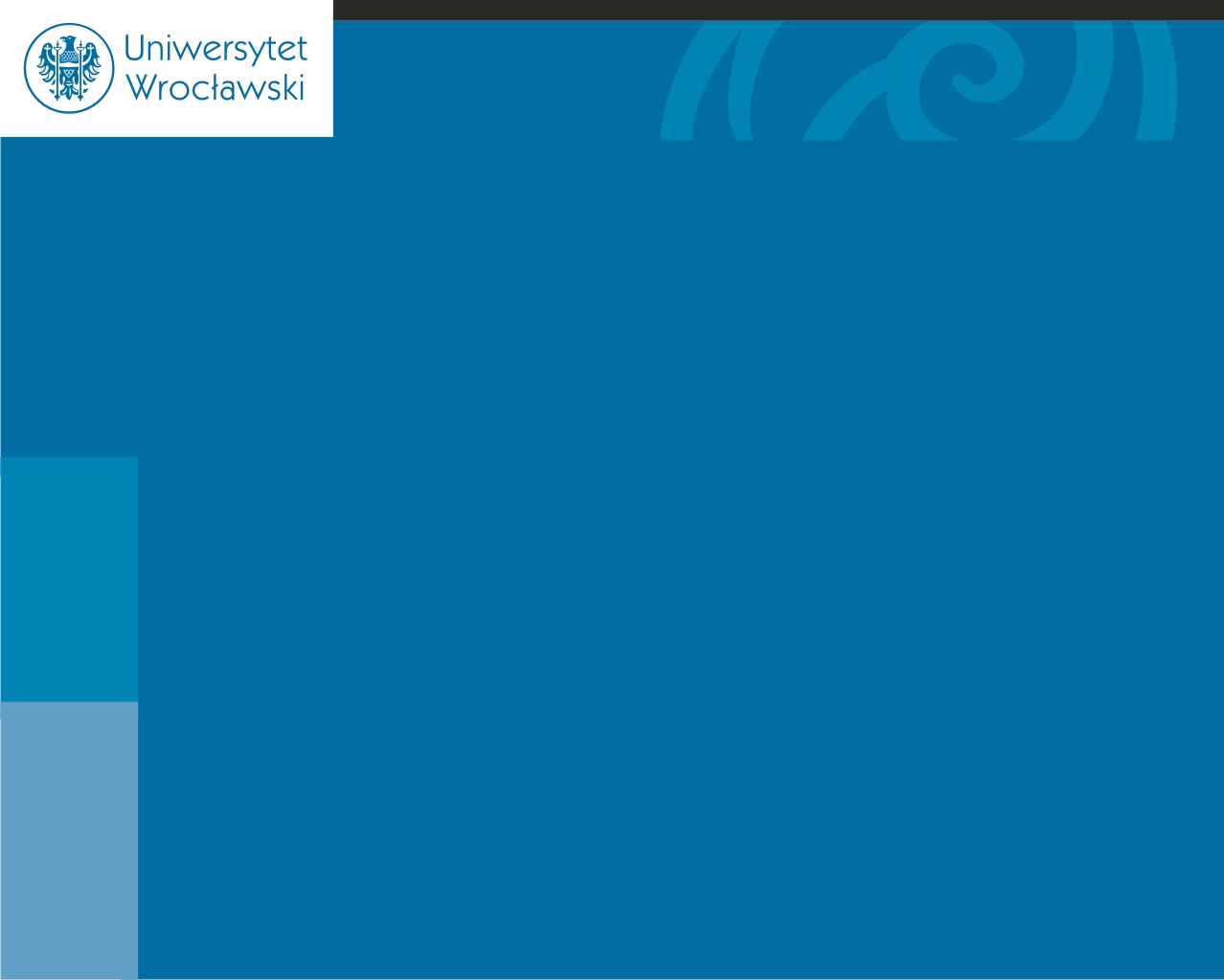 Dziękuję za uwagę